Lecture Nine
Normal Distribution
Normal distribution is the most famous in statistics science. Moreover, many methods of statistical analyses are based on normality. The parameters μ and σ2 represent the mean and variance respectively. 
A r.v. X has Normal dist. with parameters  (µ ) & (σ2), σ2>0  if:
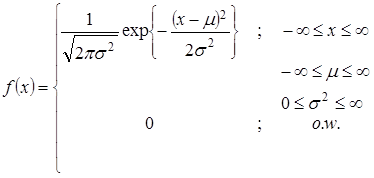